Årsmöte 2012 Länna Byalag
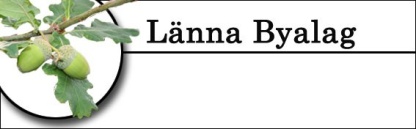 1 Mötets öppnande
2 Mötets stadgeenliga utlysande
3 Fastställande av dagordning
4 Val av mötesfunktionärer 
Ordförande b) Sekreterare c) 2 protokolljust.  tillika rösträknare
5 Behandling av vsht-berättelse inkl rapport från AG
6 Balans och resultaträkning
7 Revisionsberättelse
8 Beslut om ansvarsfrihet för styrelsen
9 Fastställande av 2012 års vsht-plan och budget
10 Fastställande av medl.avgift (30kr/enkild, 60 kr/familj)
11 Val av styrelse
Ordförande på 1 år
Två styrelseledamöter på 2 år
En styrelsesuppleant på 2 år
d) Val av revisorer
	Två revisorer på 1 år
	En revisorsuppleant på 1 år
12 Inkomna motioner / styrelsens förslag
13 Val av valberedning
14 Övriga frågor
15 Mötets avslutande
VERKSAMHETSBERÄTTELSE 2011
Styrelsen 
Styrelsen bestod under året av:
Ordförande 	
		Lars Blanksvärd 
Ordinarie ledamöter	
		Leif Lundgren
		Matts Back
		Lena Moberg 
		Mattias Pettersson
Suppleanter	
		Thomas Lugnet
		Malin Elinder

Antal möten
Under året har styrelsen hållit 10 protokollförda möten.
Antal medlemmar 	
Föreningen hade vid årsskiftet 269 medlemmar. Medlemsavgiften har under året varit 30 kronor för enskild medlem och 60 kronor för familj.
Rapport från AG
Plan & trafikfrågor (Matts Back)
Kopphagengruppen (Per Lundberg)
Förskole/ skolgruppen ( Leif Lundgren)
STORT TACK TILL ALLA SOM ENGAGERAR SIG
I LÄNNAS FRAMTID OCH ALLA DE SOM JOBBAT
IDÉELT MED KOPPHAGEN.

TACK FÖR ALLT STÖD / HJÄLP, TILLSAMMANS 
SIKTAR VI PÅ MÅNGA NYA IDÉÉR OCH 
ENGAGEMANG I FRAMTIDEN
Resultaträkning 2011
Intäkter
Medlemsavgifter 269  medlemmar 	            5 420,00
Kopphagengruppen 	         -13 562,33

SUMMA INTÄKTER 	         - 8 142,33

Kostnader
Bank och Internet 		   1 051,00
Reserverade pengar för Kopphagen 2010     -13 562,33

SUMMA KOSTNADER 		- 12 511,33


RESULTAT 	4 369,00
Dagordning
Balansräkning 2011-12-31
Totalt 	  Kopphagen       Byalaget
Tillgångar
Bank   	          51 764,59     38260,42           13 504,17
Kassa	           3 089,00      1624,00 	   1 465

SUMMA 	
TILLGÅNGAR     54 853,59         39 884,42	14 969,17

Skulder
Reserverade pengar för Kopphagen 2009 	53 446,75
Reserverade pengar för Kopphagen 2010             -13 562,33

Eget Kapital
Balanserade 
vinstmedel från föreg år 
                       10 600,17   53 446,75     10 600,17

Årets Behållning
                       4 369,00    -13 562,33      4 369,00

SUMMA SKULDER OCH EGET KAPITAL 
   	  	         54 853,59   39 884,42      14 969,17
Revisionsberättelse
Vsht-plan 2012
Inom Länna Byalag kommer vi att fortsätta vårt arbete med att vara ett forum mellan kommunen och Lännas Byalags medlemmar, samt att vi kommer att vidareutveckla arbetet med att göra Länna trivsammare. Vi hoppas på en fortsatt stark medlemstillströmning då styrkan i vår dialog med kommunen bygger på ett intresse från hela Länna By.

Vissa huvudfrågor vill vi lyfta fram.

Översiktsplanen. En glädjande tilldragelse under året är att VA-ledningen nu börjat dras ut mot Länna, även om det lär dröja ytterligare något år innan den når fram till oss. Vi har i anslutning till den byggstarten undersökt hur försörjningen är med fiberkabel ut till Länna. Syftet var att om nödvändigt försöka få en samordnad fiberutbyggnad. Nu visade det sig att Länna sedan tidigare har en god fiberkapacitet, som också klarar ökat antal bostäder. För att alla Lännabor, nuvarande och blivande, skall kunna nyttja denna fiberkapacitet krävs dock anläggning av ett lokalt spridningsnät . Vi kommer under 2012 att söka samarbete med Uppsala Hem för att inleda ett gemensamt projekt för att närmare undersöka förutsättningarna för en sådan utbyggnad.

Förskola/skola. I dagsläget ökar mängden barn lite varje årskull, beslut om skola verkar vara kopplat till en FÖP över Länna
Vsht-plan 2012
Kopphagen. Under 2011 har en förstudie genomförts över hur en takbyggnation kan göras. För att slutföra en ansökan om bidrag till detta och att sköta om och utveckla verksamheten tas nya krafter som vill engagera sig tacksamt emot, ideér och engagemang präglar en bygd som vill utvecklas

Hemsida på internet. Den uppdateras kontinuerligt och förhoppningen är att den visar all information som rör Länna bygden, den naturliga startplatsen på Internet som rör Länna

Ungdomsgrupp.  Fortfarande ingen intresserad men vi hoppas..



http://www.lannabyalag.se/
Budget 2012
Intäkter
Medlemsavgifter 			5 000,00 kr
Övriga intäkter från Kopphagen 	15 000,00 kr
Summa Intäkter 			20 000,00 kr
Kostnader
Bankkostnader 			1 000,00 kr
Hemsida 			300,00 kr
Reserverat för kopphagen 		15 000,00 kr
Utskick 				600,00 kr
Summa Kostnader 		16 900,00 kr

Årets Behållning 		3 100,00 kr

Balansräkning
Tillgångar
Kassa och Bank 			57 953,59kr
Summa Tillgångar		57 953,59kr

Skulder och eget kapital
Reserverat för Kopphagen 	39 884,42kr
Behållning från f g år 		14 969,17kr
Årets Resultat 			3 100,00 kr

Summa Årets Behållning		57 953,59
Dagordning
Valberedningens förslag
I valberedningen inför årsmötet 2012:
Petra Sälling och Lotta Samuelsson
STYRELSE:
Ordf.	     1 år: Lars Blanksvärd.		Omval 
Ledamot     2 år :  Matts Back	        	Har 1 år kvar
Ledamot	     2 år :  Mikael Selling		Nyval
Ledamot	     2 år:   Lena Moberg		Har 1 år kvar
Ledamot     2 år: Leif Lundgren		Nyval
    
Suppleant    2 år:   Malin Elinder                     Har 1 år kvar
Suppleant    2 år:   Thomas Lugnet		NYval

Revisor	 1 år: 	 Karl-Axel Hellqvist  
Revisor 	 1 år: 	 Tomas Nilsson       

Revisorssuppleant 1 år:	 Hans Ek  



VALBEREDNING inför årsmötet 2013 utses på årsmötet.
Dagordning